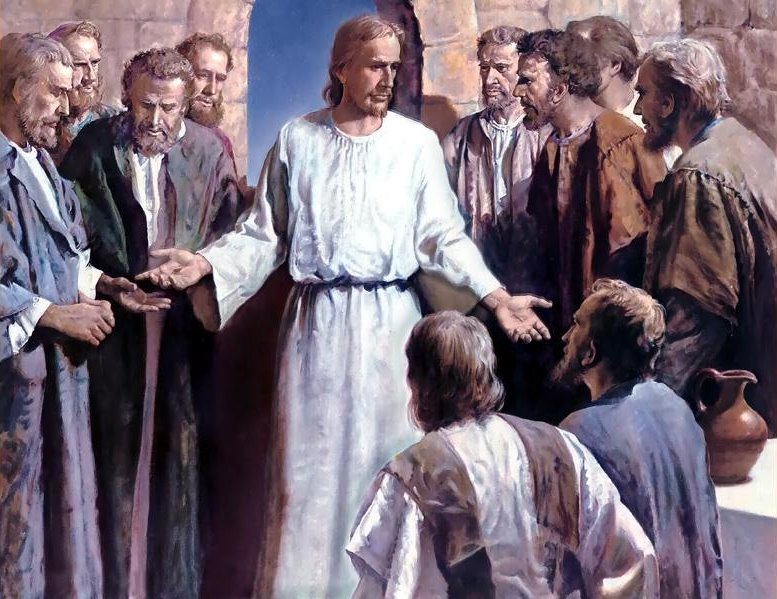 Welcome To Worship
Mesquite And Rusk St.
Church of Christ
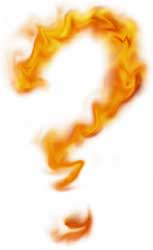 Why Did They Come To 
Jesus?
[Speaker Notes: There should be a Burning Question in our minds that needs to be answered; as well as those who reject Jesus, because we are members of God’s chosen race.
>>>>>>>>>
    Why Did They, the Jews, Come to Jesus?
        1. We know that even today, people still come to Jesus. 
        2. Jesus was born a Jew and lived among the Jews.  
        3. They were self sufficient in all their religious beliefs 
        4. They believed that they were chosen of God and could not, for any reason, be lost.  
        5. So, Why did some of the Jews come to Him?  
        6. Why are people still coming to Him 2000 years later?]
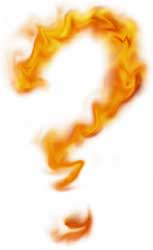 “Why” is perhaps the most used question word we have
All are inquisitive about mechanics and motivation
Children ask it often and from it learn much
It is a Biblical word, found some 430 times in the Bible, 120 times in the N.T. (NKJV)
[Speaker Notes: 1. More so than where, what, when or how, Why is perhaps the most used single question word.
>>>>>>
    2. From childhood, all persons are inquisitive about anything, mechanical, mathematical, or motivational
>>>>>>
    3. Have you ever watched a child's eyes light up, when they figure out the answer to “Why?”.  And realize how it works, what ever it was, that they questioned?
>>>>>>>
    4. It is a Biblical word, found some 430 times in the Bible, 120 times in the N.T. (NKJV)]
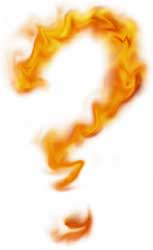 Jesus often asked, “Why?”
[Speaker Notes: 1. Jesus often asked, “Why?”
    2. 45 of the 120 times it is used in the New Testament, Jesus used it.  
    3. That leaves 75 times for everyone else in the world to ask; Why?]
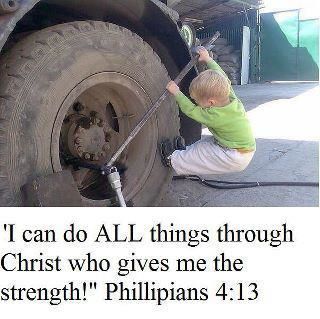 Phil 4:13
[Speaker Notes: 1. Why do we use leverage?  
    2. This young child has figured it out.  
    3. It increases our strength!
>>>>>>>>>>>>>>>>>
I can do all things through Christ who strengthens me. (Philippians 4:13)]
"So why do you worry about clothing? Consider the lilies of the field, how they grow: they neither toil nor spin;       (Matthew 6:28)
[Speaker Notes: "So why do you worry about clothing? Consider the lilies of the field, how they grow: they neither toil nor spin; Jesus knew that we needed modesty, and warmth.  Matt 6:28
>>>>>>>
    1. He asked “Why?”; because He wanted us to place our mind on heavenly things, not earthly things.]
And why do you look at the speck in your brother's eye, but do not consider the plank in your own eye?        (Matthew 7:3)
[Speaker Notes: And why do you look at the speck in your brother's eye, but do not consider the plank in your own eye? (Matthew 7:3)
>>>>>>>>>
    1. Jesus asked “why?” because He wants us to check ourselves and insure that we are not hypocrites.
    2. We would not be fit for the kingdom of heaven, if we were as the hypocrites.]
But He said to them, "Why are you fearful, O you of little faith?" Then He arose and rebuked the winds and the sea, and there was a great calm.    (Matthew 8:26)
[Speaker Notes: But He said to them, "Why are you fearful, O you of little faith?" Then He arose and rebuked the winds and the sea, and there was a great calm. (Matthew 8:26)
>>>>>>>>>
    1. Jesus’ desires is for us to live our lives with full faith and trust in Him.
    2. We must believe, beyond a shadow of a doubt, that Jesus will keep His promise to us.
    3. He will grant the promise of eternal life with Him.]
And about the eleventh hour he went out, and found others standing idle, and said to them, Why have you been standing  here idle all day?       Matthew 20:6
[Speaker Notes: And about the eleventh hour he went out and found others standing idle, and said to them, 'Why have you been standing here idle all day?' (Matthew 20:6)
>>>>>>>.
    1. Jesus knew why.  
    2. At the eleventh hour, there is only one hour left to work during the daylight hours.
    3. He also knew that one hour of work for the kingdom is better than any wasted hour for the devil.
    4. Even the elderly can give their eleventh hour to Christ.]
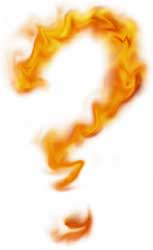 Jesus often asked, “Why?”
“Why” reveals motive
Interesting to ask and study the question, “Why did people come to Jesus?”
Reveals motives on their part, but also causes us to consider our own motives
[Speaker Notes: 1. Jesus often asked, “Why?”
>>>>>>>>
    2. “Why”, when asked will reveals our secret motive
>>>>>>>>
    3. It is very Interesting to ask and study the question, “Why did people come to Jesus?”
>>>>>>>>
    4. We know that it will Reveal to us the motives on their part, but also causes us to consider our own motives and measure our interest in Jesus.]
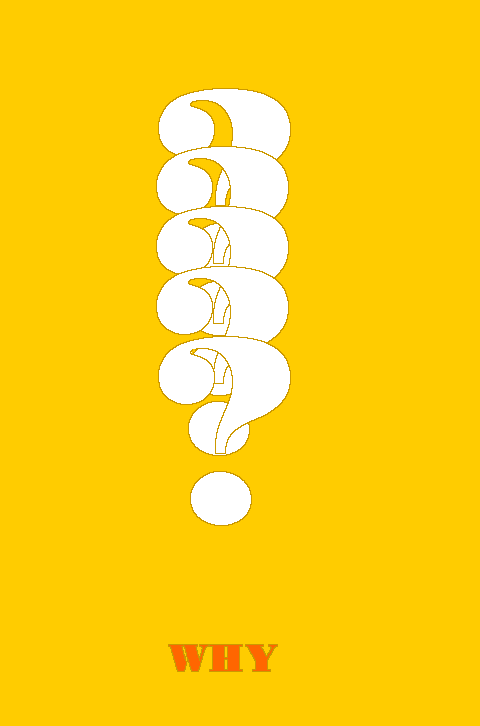 For Healing
of Sickness
[Speaker Notes: 1. Some people came to Jesus for the “Healing of their Sickness”
    2. Not only for themselves, but their family members as well.]
And, behold, there came a leper and worshipped him, saying, “Lord, if You are willing, You can make me clean.	      Matthew 8:2
[Speaker Notes: And behold, a leper came and worshiped Him, saying, "Lord, if You are willing, You can make me clean." (Matthew 8:2)
>>>>>>>>>>>>>>>>>>>>>>
    1. This was a personal necessity, a real need that was needed by the leper.]
Now when Jesus had entered Capernaum, a centurion came to Him, pleading with Him, saying, "Lord, my servant is lying at home paralyzed, dreadfully tormented.“   Matthew 8:5, 6
[Speaker Notes: Now when Jesus had entered Capernaum, a centurion came to Him, pleading with Him, saying, "Lord, my servant is lying at home paralyzed, dreadfully tormented."  Matt 8:5,6
    1. It made no difference whether it was a master or a servant, Jesus was willing to help all who came to Him.]
When evening had come, they brought to Him many who were demon-possessed. And He cast out the spirits with a word, and healed all who were sick,          (Matthew 8:16)
[Speaker Notes: When evening had come, they brought to Him many who were demon-possessed. And He cast out the spirits with a word, and healed all who were sick, 
(Matthew 8:16)
    1. It did not make any difference if it was a spiritual sickness or physical illness.
    2. Jesus worked tirelessly to heal all who came to him.
    3. Jesus did not fail anyone who came to Him for healing of their sicknesses, saints or sinners, He healed all who came to Him.]
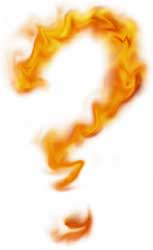 So it is with many today
Only want the Lord in times of despair, trouble, emergency
To them, the Lord is nothing more than a help line
Is that how you see Him?
[Speaker Notes: So it is with many of us today
>>>>>>>>>
How many do you know that only want the Lord in times of despair, trouble, emergency
>>>>>>>>>
You see them, they are asking for prayers when they need something. 
To them, the Lord is nothing more than a help line or a vending machine in time of need
>>>>>>>>>>
Let’s look at ourselves, Is that how we see Him?]
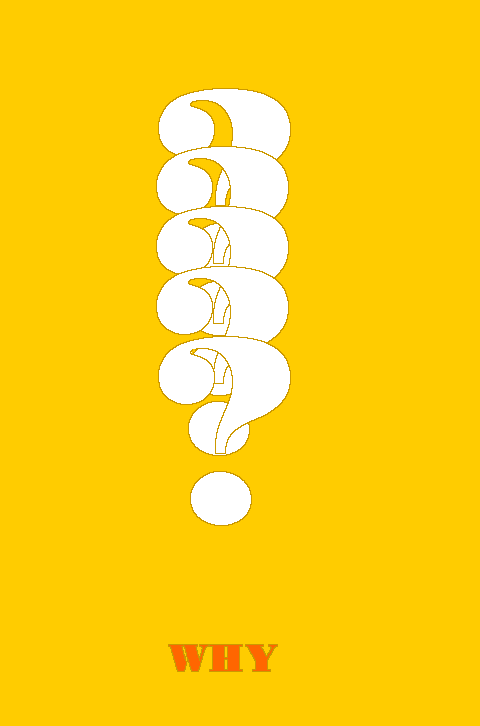 For Fear
of Dying
[Speaker Notes: 1. More people would be coming to Jesus, only when and/or, if they think that they are going to die.
    2. They have a great fear struck deep in their hearts, as the knowledge that they have dis-regarded Jesus all of their life, sinks into their thoughts.
    3. Now, we can see that they want Jesus, after they consider the surety their own death.]
And his disciples came to him, and awoke him, saying, Lord, save us: we perish.      Matthew 8:25
[Speaker Notes: And his disciples came to him, and awoke him, saying, Lord, save us: we perish. (Matt 8:25)
    1. Even as the true followers of Jesus, they held these fears.  
    2. They knew that they did not yet have the answers to life and death that could sooth the soul.
    3. So the fear of dying is a common thing to all who recognize their sins, and death as a sinner.]
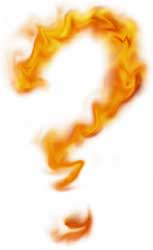 Same is true today
Most do not want Him in life, but do in time of death
Is that your plan for the Lord in your life?
[Speaker Notes: Same is true of people today
>>>>>>>>>
Most do not want Him in life, but they do want His comfort in time of death of their loved ones.
>>>>>>>>>
Is that your plan for the Lord in your life?  
Comfort when we loose a loved one?
Oh My! He should mean so much more in the hour of our death.]
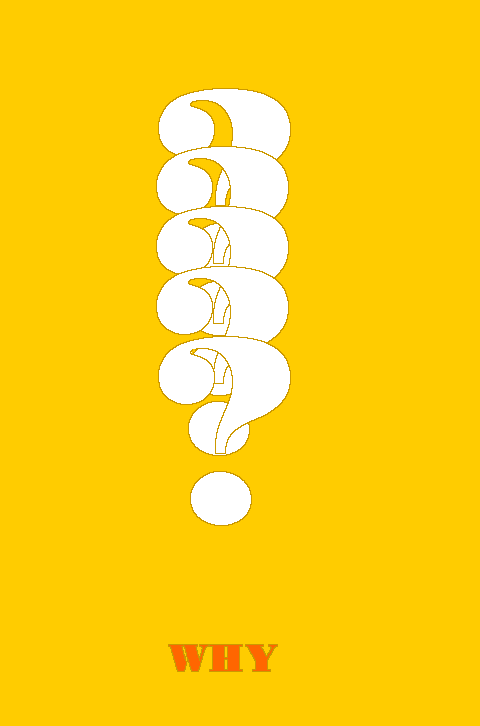 To Ask Him
to Leave
[Speaker Notes: Many people just don’t want Jesus messing with their minds and their worldly lives; 
Especially when they are willfully in worldly error.
They come to Jesus to ask Him to leave them.]
And, behold, the whole city came out to meet Jesus: and when they saw him, they besought him that he would depart out of their coasts. 
    Matthew 8:34
[Speaker Notes: And, behold, the whole city came out to meet Jesus: and when they saw him, they besought him that he would depart out of their coasts. Matthew 8:34
>>>>>>
    1. When Jesus had cast out the demons from two men, they entered the swine there in the Gadarenes; 
    2. The people, when they heard,  asked Jesus to leave their area.
    3. Some say that the Gadarenes were afraid of His power and thought he might do them much harm, as much as He had done to the swine by casting out their demons.
    4. We really do not know why, but, we do know that they did “asked Him to leave”.]
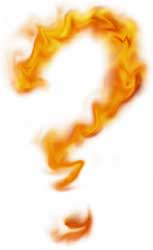 Do you wish God (and His people) would leave you alone?
Do you wish His Word would not gnaw at your conscience?
Do you come into His presence just to ask Him to leave until a better time?
[Speaker Notes: 1. Do you wish God (and His people) would leave you alone when you don’t show up for worship?
>>>>>>>>>>>
    2. Do you wish His Word would not gnaw at your conscience when you know that you are doing something wrong?
>>>>>>>>>>>
    3. Do you come into His presence, just to ask Him to leave, until a better time, sort of like when you’re not having fun playing with the world?]
And as he reasoned of righteousness, temperance, and judgment to come, Felix trembled, and answered, Go thy way for this time; when I have a convenient season, I will call for you.         Acts 24:25
[Speaker Notes: And as he reasoned of righteousness, temperance, and judgment to come, Felix trembled, and answered, Go thy way for this time; when I have a convenient season, I will call for you. Acts 24:25
    1. How many of your Bible Studies, the ones you have conducted with non-Christians, have ended with the person not responding to your teaching, and asking you to leave?
    2. If your answer is none, you probably haven’t been having many Bible studies like you should have.]
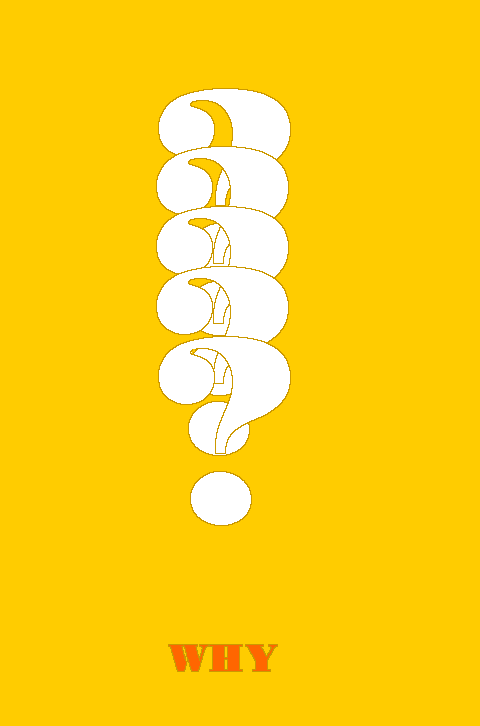 To Raise
Their Dead
[Speaker Notes: Some people came to Jesus to raise their dead.]
While he spoke these things unto them, behold, a ruler came and worshiped Him, saying, My daughter has just died, but come and lay your hand upon her and she will live.      Matthew 9:18
[Speaker Notes: While He spoke these things to them, behold, a ruler came and worshiped Him, saying, "My daughter has just died, but come and lay Your hand on her and she will live." (Matthew 9:18)
    1. Jesus did raised the dead for a specific purpose; so that people might see and believe that He is the Son of God.
 for a specific purpose]
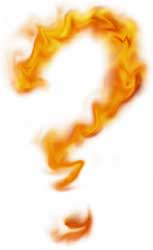 Many only think of God during time of death
Want the comfort He provides when a loved one has passed
Like “jailhouse repentance,” many come to Him in time of deep need, but then leave when the suffering has subsided
Are you waiting for death to hit close before coming to Him?
[Speaker Notes: 1. Many only think of God during time of death within their families.
>>>>>>>>
    2. They Want the comfort He provides when a loved one has passed.
>>>>>>>>
    3. Like those people afflicted with “jailhouse repentance,” many come to Him with a heavy heart and in times of deep need, but then they leave just when the suffering has subsided enough, to feel their needs relieved.
>>>>>>>
    4. Are you waiting for death to hit close to you before coming to Him?  
    5. Are you waiting for six strong men to carry you into church in a special box.
    6. Jesus will raise everyone from the dead, IN THAT DAY, the final Judgment Day.]
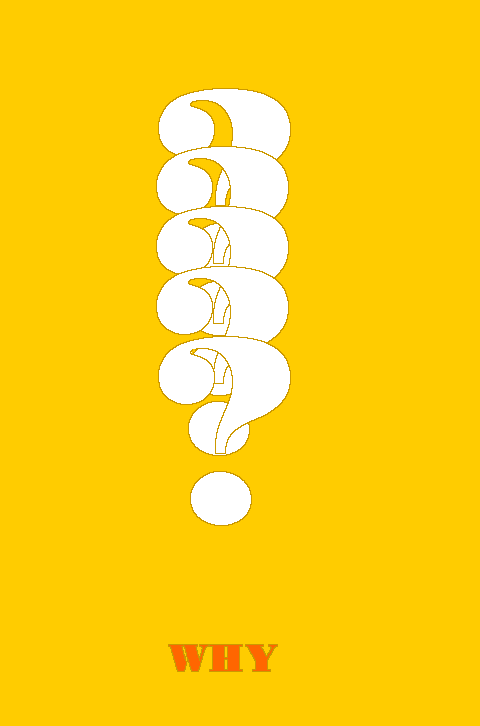 To Question
Him
[Speaker Notes: 1. Some people came to Jesus just to question Him and try to find fault with Him.]
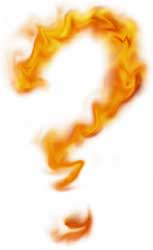 Some questioned sincerely; others with clearly ulterior motives
[Speaker Notes: 1. Some did come to question him with sincerity in their questions.
    2. Others were looking for reason to Kill Him.]
Then the disciples of John came to Him, saying, "Why do we and the Pharisees fast often, but Your disciples do not fast?“                Matthew 9:14
[Speaker Notes: Then the disciples of John came to Him, saying, "Why do we and the Pharisees fast often, but Your disciples do not fast?"  (Matthew 9:14)
    1. The question was not from sincerity of the heart, but as a rebuke for not fasting like they thought was right.]
And behold, there was a man who had a withered hand. And they asked Him, saying, "Is it lawful to heal on the Sabbath?"--that they might accuse Him.                       (Matthew 12:10)
[Speaker Notes: And behold, there was a man who had a withered hand. And they asked Him, saying, "Is it lawful to heal on the Sabbath?"--that they might accuse Him. (Matthew 12:10)
    1. They were not sincere in their question to the man with the withered hand , they wanted to catch Jesus working on the Sabbath.]
“Why do Your disciples transgress the tradition of the elders?  For they do not wash their hands when they eat bread.”                           (Matthew 15:2)
[Speaker Notes: "Why do Your disciples transgress the tradition of the elders? For they do not wash their hands when they eat bread." (Matthew 15:2)
    1. Once again, a question with a bad motive is not a sincere question, they wanted to be able to say that Jesus and His disciples transgressed the law.]
At that time the disciples came to Jesus, saying, "Who then is greatest in the kingdom of heaven?"                                       (Matthew 18:1)
[Speaker Notes: At that time the disciples came to Jesus, saying, "Who then is greatest in the kingdom of heaven?" (Matthew 18:1)
    1. In this verse, we see a sincere question that the disciples were struggling with.  
    2. Jesus knew their thoughts and rebuked them for having them.]
Then Peter came to Him and said, “Lord, how often shall my brother sin against me, and I forgive him? Up to seven times?”                   (Matthew 18:21)
[Speaker Notes: Then Peter came to Him and said, "Lord, how often shall my brother sin against me, and I forgive him? Up to seven times?" (Matthew 18:21)
    1. This was another sincere question, Peter wanted to know how many times he had to forgive someone.]
The Pharisees also came to Him, testing Him, and saying to Him, "Is it lawful for a man to divorce his wife for just any reason?"  (Matthew 19:3)
[Speaker Notes: The Pharisees also came to Him, testing Him, and saying to Him, "Is it lawful for a man to divorce his wife for just any reason?" (Matthew 19:3)
    1. As we stated before, test questions are usually insincere, as was this one.
    2. The Jews knew that they were guilty of adultery themselves, they weren’t even looking for justification but some way to condemn Jesus using the Law of Moses.]
Tell us, therefore, what do You think? Is it lawful to pay taxes to Caesar, or not?" 
(Matthew 22:17)
[Speaker Notes: Tell us, therefore, what do You think? Is it lawful to pay taxes to Caesar, or not?"  (Matthew 22:17)
    1. Very insincere question based on verse 15 and their plotting to entangle Him in His words.
Then the Pharisees went and plotted how they might entangle Him in His talk. (Matthew 22:15)]
Therefore, in the resurrection, whose wife of the seven will she be? For they all had her."                                            (Matthew 22:28)
[Speaker Notes: Therefore, in the resurrection, whose wife of the seven will she be? For they all had her." (Matthew 22:28)
    1. Another very insincere question, the Sadducees did not even believe in the resurrection, they wanted to set a trap for Jesus.]
Then one of them, a lawyer, asked Him a question, testing Him, and saying, "Teacher, which is the great commandment in the law?" 
      (Matthew 22:35-36)
[Speaker Notes: Then one of them, a lawyer, asked Him a question, testing Him, and saying, "Teacher, which is the great commandment in the law?" (Matthew 22:35-36)
    1. Just like Satan, always testing, just another insincere test question.]
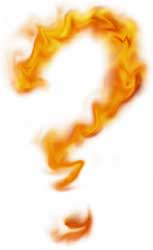 Some questioned sincerely; others with ulterior motives
It is good to question God; there is no greater place wisdom
Many question Him to impugn His integrity or question His authority in their lives
Did you come today, to ask a question of Him?
[Speaker Notes: 1. Some questioned sincerely; others with ulterior motives
>>>>>>>>
    2. It is good to go to God with questions; no greater source of wisdom for the answers to our questions
>>>>>>>>
    3. Far too many question Him, only to impugn His integrity, or question His authority in their in their lives
>>>>>>>>
    4. Have you come here to the house of God to ask a question of Him? 
    5. Ask yourself this first, “Is it a sincere question?”]
Invitation: 
1. Hearing and faith, Rom. 10:17; Mark 16:16 
2. Repentance, Acts 2:38 
3. Professing Christ, Rom. 10:9-10 
4. Immersion in water, Rom. 6:3-5; Acts 22:16 
5. Faithfulness, Rev. 2:10 
     6. Prayerful penitent erring child of God, Acts 8:22 
Repent therefore of this your wickedness, and pray God if perhaps the thought of your heart may be forgiven you.  (Acts 8:22)
[Speaker Notes: Invitation:
    1. Hearing and faith, Rom. 10:17; Mark 16:16 
    2. Repentance, Acts 2:38 
    3. Professing Christ, Rom. 10:9-10 
    4. Immersion in water, Rom. 6:3-5; Acts 22:16 
    5. Faithfulness, Rev. 2:10  
    6. Prayerful penitence for the erring child of God, Acts 8:22 
 Repent therefore of this your wickedness, and pray God if perhaps the thought of your heart may be forgiven you.  (Acts 8:22)
 >>>>>>>>>>>>>>>>>>>>
    Song List]
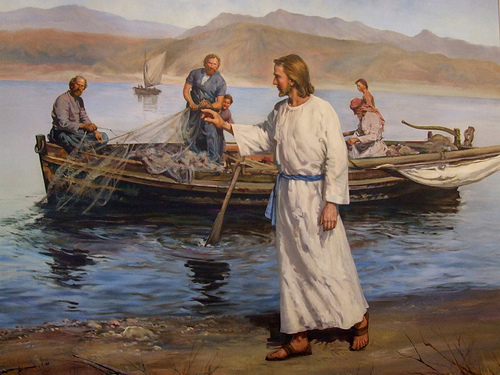 Come Follow Me!
Ranger Church of Christ
Mesquite & Rusk St.
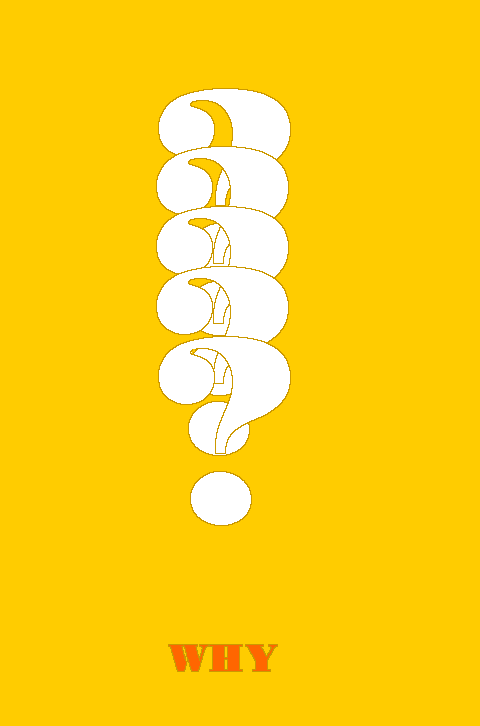 To Seek
a Sign
[Speaker Notes: 1. Some came to Jesus just “To Seek a Sign” 
    2. The thrill of magic was on their mind, they were not seeking the proof that He was the Son of God, but a cheap momentary thrill.]
Then some of the scribes and Pharisees answered, saying, "Teacher, we want to see a sign from You."                  (Matthew 12:38)
[Speaker Notes: Then some of the scribes and Pharisees answered, saying, "Teacher, we want to see a sign from You." (Matthew 12:38)
    1. How many had they already seen?
    2. Jesus had been doing miracles for over two years.
    3. And yet they feigned that they wanted another.]
Then the Pharisees and Sadducees came, and testing Him asked that He would show them a sign from heaven. (Matthew 16:1)
[Speaker Notes: Then the Pharisees and Sadducees came, and testing Him asked that He would show them a sign from heaven. (Matthew 16:1)
    1. Again, the insincerity of the test, they had already rejected what they had seen.  
    2. They wanted to set a trap for the Savior.]
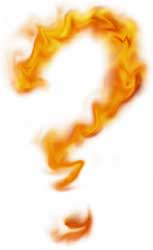 Again, many only seek Him in problematic situations
“Just tell me what to do, Lord”
“Just show me a sign”
“Just get me out of this one ”
If you’ve come for God’s answer, go look into His Word
[Speaker Notes: 1. Again, many only seek Him in problematic times and situations in their lives
>>>>>>>>>>>>>
    2. They cry “Just tell me what to do, Lord” and they expect an answer, without ever picking up His word, “the Bible”
>>>>>>>>>>
    3. “Just show me a sign”. Show me the sign that confirms what I want to believe, not what you said.
>>>>>>>>>>
    4. “Just get me out of this one…. ” Lord and I won’t ask again until the next crisis in my life. 
>>>>>>>>>>
    5. If you’ve come for God’s answer, go look into His Word.  
    6. Ask yourself “What does the Bible say?”]
God, who at various times and in various ways spoke in time past to the fathers by the prophets, has in these last days spoken to us by His Son, whom He has appointed heir of all things, through whom also He made the worlds; (Hebrews 1:1-2)
[Speaker Notes: God, who at various times and in various ways spoke in time past to the fathers by the prophets, has in these last days spoken to us by His Son, whom He has appointed heir of all things, through whom also He made the worlds; (Hebrews 1:1-2)
    1. God no longer speaks to us like He did to the patriarch in olden times, today it is through His word, and only His word.]
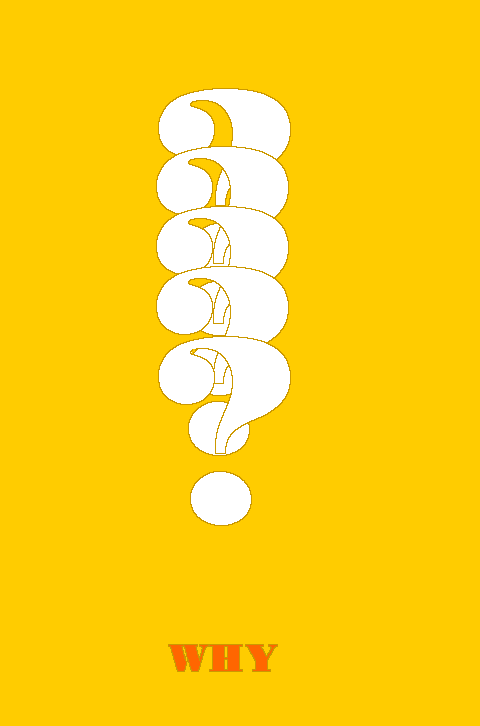 To Bring
Their Children
[Speaker Notes: Some came to Jesus “To Bring Their Children” for His blessings.]
Then little children were brought to Him that He might put His hands on them and pray, but the disciples rebuked them.           (Matthew 19:13)
[Speaker Notes: Then little children were brought to Him that He might put His hands on them and pray, but the disciples rebuked them. (Matthew 19:13)
    1. Some people truly wanted Jesus’ blessings and prayers for their children.
    2. Yet even the disciples did not recognize the sincerity of these requests.]
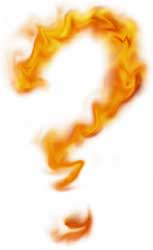 What a noble reason to come to the Lord!
What better place to take them?
Have you come to bring your children to the Lord?
[Speaker Notes: 1. What a noble reason to come to the Lord!  If you love them, you will be concerned for their souls, first of all.
>>>>>>>
    2. What better place to take them?  It is always best to learn at the feet of the Greatest Master of the subject you are seriously contemplating. 
>>>>>>>
    3. Have you come to bring your children to the Lord? 
    4. It is the very best thing for you to do and an action that you can take for with and for them.]
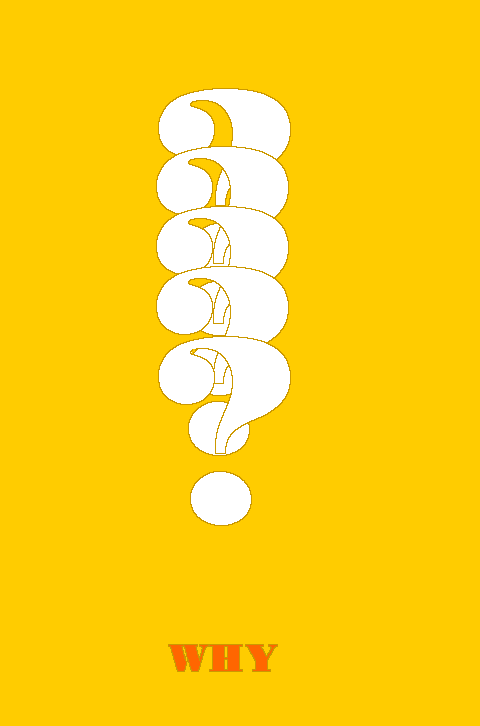 To Obtain
Eternal Life
[Speaker Notes: 1. Some came to Jesus “To Obtain Eternal Life”]
Now behold, one came and said to Him, "Good Teacher, what good thing shall I do that I may have eternal life?" 
                                           (Matthew 19:16)
[Speaker Notes: Now behold, one came and said to Him, "Good Teacher, what good thing shall I do that I may have eternal life?" (Matthew 19:16)
    1. He knew where to go and how to obtain that eternal life, but was he willing to sell all and follow Him?
    2. No! Unfortunately he was not ready.]
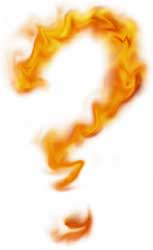 Must come to Him for it
[Speaker Notes: 1. The burning question is.  “What must I do”.  
    2. The answer is:
>>>>>
    3. Must come to Him for it.  
    4. There is no other way.]
Jesus said to him, "I am the way, the truth, and the life. No one comes to the Father except through Me.                      (John 14:6)
[Speaker Notes: Jesus said to him, "I am the way, the truth, and the life. No one comes to the Father except through Me. (John 14:6)
    1. No, not John Calvin, David Koresh, Martin Luther or any other man can be followed to Hewven.
    2. Only the “Christ” Jesus!]
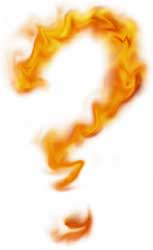 Must come to Him for it
But, we must also be willing to accept His Word concerning it, regardless of what relatives, friends and “tradition” says
[Speaker Notes: Yes, we Must come to Him for that salvation.
>>>>>>>>>>
    1. But, we must also be willing to accept His Word concerning it, regardless of what friends, relatives, and “tradition” says about it.]
Then Jesus said to His disciples, "If anyone desires to come after Me, let him deny himself, and take up his cross, and follow Me. 
(Matthew 16:24)
[Speaker Notes: Then Jesus said to His disciples, "If anyone desires to come after Me, let him deny himself, and take up his cross, and follow Me. (Matthew 16:24)]
"But why do you call Me 'Lord, Lord,' and not do the things which I say?                       (Luke 6:46)
[Speaker Notes: 1. If following Him is not your goal, why ask?
    2. He may say to you!
"But why do you call Me 'Lord, Lord,' and not do the things which I say? (Luke 6:46)]
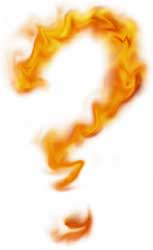 Must come to Him for it
But, must also be willing to accept His Word concerning it, regardless of what relatives, friends and “tradition” says
Have you come to the Lord to obtain eternal life?
[Speaker Notes: Then Jesus said to the twelve, "Do you also want to go away?"  (John 6:67)
>>>>>>>>>>
    3. Have you come to the Lord to obtain eternal life? 
    4. Many have came to hear, but very few listened and even fewer were baptized “into Christ”]
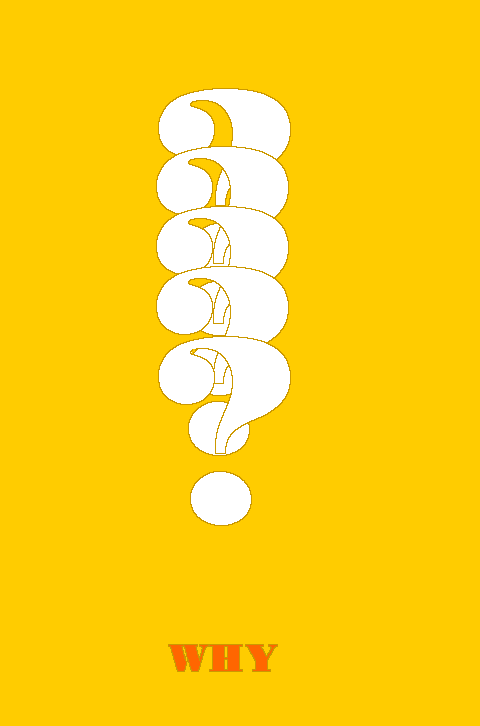 To Request
the Impossible
[Speaker Notes: 1. Many came to Jesus “To Request the Impossible”]
Then the mother of Zebedee's sons came to Him with her sons, kneeling down and asking something from Him. And He said to her, "What do you wish?" She said to Him, "Grant that these two sons of mine may sit, one on Your right hand and the other on the left, in Your kingdom." (Matthew 20:20-21)
[Speaker Notes: Then the mother of Zebedee's sons came to Him with her sons, kneeling down and asking something from Him. And He said to her, "What do you wish?" She said to Him, "Grant that these two sons of mine may sit, one on Your right hand and the other on the left, in Your kingdom." (Matthew 20:20-21)
    1. Jesus let her and her sons know that it was not His decision to make, they had made an impossible request.]
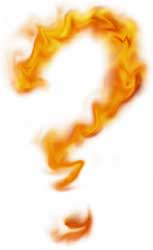 So it is with many today;
Want salvation from Him, but on their own terms
Want to worship Him, but in their own way
Want to cling to God, and the world at the same time
[Speaker Notes: 1. So it is with many today;
>>>>>>
    2. They want salvation from Him, but on their own terms, not His
>>>>>>
    3. They want to worship Him, but in their own way 
>>>>>>
    4. Yet, they want to cling to God as their only hope in this life, and live the worldly life at the same time]
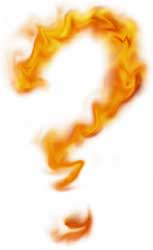 Want Him to accomplish great things for us, maybe even with us; but not willing to pay the price
Do you come to the Lord to ask of Him the impossible?
[Speaker Notes: 1. Do we really want Him to accomplish great things for us, maybe even with us; but somehow, we are not willing to pay the price by giving  up the world.
>>>>>>>>>>>>
    2. Did you come to the Lord today, for the express purpose of asking Him for the impossible?]
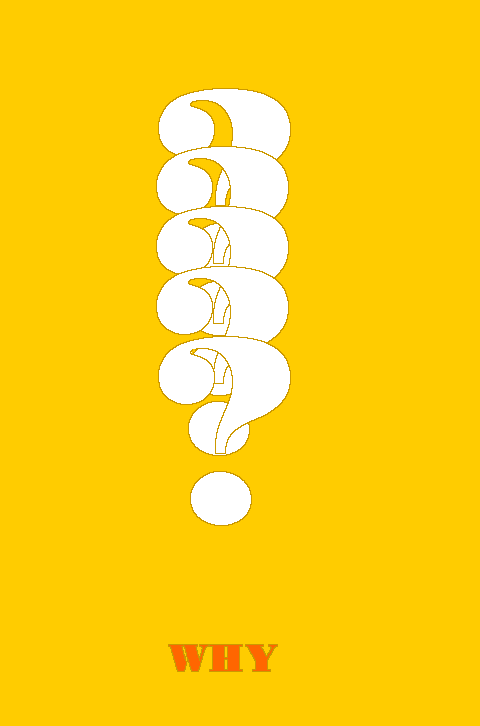 To Commemorate
His Death
[Speaker Notes: 1. When we come to Jesus, do we come “To Commemorate His Death”]
And when Jesus was in Bethany at the house of Simon the leper, a woman came to Him having an alabaster flask of very costly fragrant oil, and she poured it on His head as He sat at the table. But when His disciples saw it, they were indignant, saying,
"Why this waste? For this fragrant oil might have been sold for much and given to the poor." But when Jesus was aware of it, He said to them, "Why do you trouble the woman? For she has done a good work for Me.
For you have the poor with you always, but Me you do not have always. For in pouring this fragrant oil on My body, she did it for My burial. Assuredly, I say to you, wherever this gospel is preached in the whole world,
what this woman has done will also be told as a memorial to her."                       (Matthew 26:6-13)
[Speaker Notes: And when Jesus was in Bethany at the house of Simon the leper, a woman came to Him having an alabaster flask of very costly fragrant oil, and she poured it on His head as He sat at the table. But when His disciples saw it, they were indignant, saying,
>>>>>>>
 "Why this waste? For this fragrant oil might have been sold for much and given to the poor." But when Jesus was aware of it, He said to them, "Why do you trouble the woman? For she has done a good work for Me. 
>>>>>>>
For you have the poor with you always, but Me you do not have always. For in pouring this fragrant oil on My body, she did it for My burial. Assuredly, I say to you, wherever this gospel is preached in the whole world, 
>>>>>>
what this woman has done will also be told as a memorial to her." (Matthew 26:6-13)]
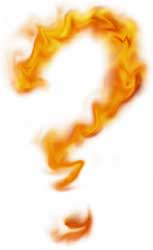 On His death  hinged the salvation of the world
No wonder He wants us to dwell on it often
Do you come often to commemorate His death?
Or, do you absent yourself at those crucial times when His people remember Him?
[Speaker Notes: On His death  hinged the salvation of the world
No wonder He wants us to dwell on it often
Do you come often to commemorate His death? 
Or, do you absent yourself at those crucial times when His people remember Him?]
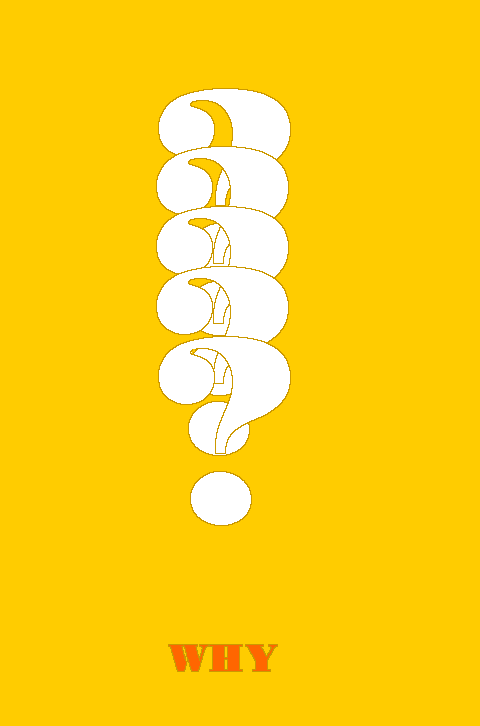 To Betray
Him
[Speaker Notes: Some came to Jesus for the express purpose of betrayal.  Did you come “To Betray Him”]
Immediately he went up to Jesus and said, "Greetings, Rabbi!" and kissed Him.     
                            (Matthew 26:49)
[Speaker Notes: Immediately he went up to Jesus and said, "Greetings, Rabbi!" and kissed Him. (Matthew 26:49)
    1. How many people do you know that betray Jesus on a daily basis?
    2. Do you  on a daily basis speak to them about the word of God?
    3. Is that not a command for you to obey?]
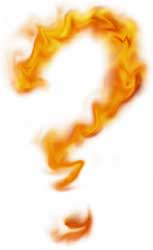 Some do the same today
You know them; may even be one of them
“Christians” in name only
Show up to be seen of men, yet betray Him with their lives all week long
[Speaker Notes: 1. Some continue do the same thing today that is betray Christ.
>>>>>>>>>>>>>>>>>>>>>>>>
    2. You know them; you may even be one of them
>>>>>>>>>>>>>>>>>>>>>>>>
    3. They are those that are “Christians” in name only 
>>>>>>>>>>>>>>>>>>>>>>>>
    4. You Show up to be seen of men, yet betray Him by your lives all week long]
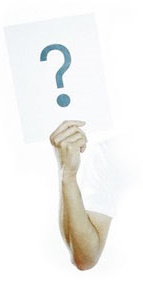 Why Do You Come to Jesus?
Just Because of Sickness?
Because of Fear of Death?
Just to Ask Him to Leave?
Because Death Has Come?
To Question Him?
[Speaker Notes: 1. Why Do You Come to Jesus?
>>>>>
    2. Just Because of Sickness?
>>>>>
    3. Because of Fear of Death?
>>>>>
    4. Just to Ask Him to Leave?
>>>>>
     5. Because Death Has Come?
>>>>>
    6. To Question Him?]
Why Do You Come to Jesus?
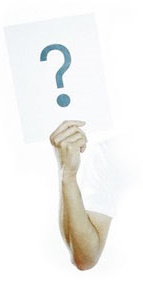 To Seek Some Sign From Him?
To Bring Him Your Children?
To Obtain Eternal Life?
To Request the Impossible?
To Commemorate His Death?
To Betray Him?
[Speaker Notes: >>>>>>
    7. To Seek Some Sign From Him?
>>>>>>
    8. To Bring Him Your Children?
>>>>>>
    9. To Obtain Eternal Life?
>>>>>>
    10. To Request the Impossible?
>>>>>>
    11. To Commemorate His Death?
>>>>>>
    12. To Betray Him?]
Invitation
Hear - Rom 10:17
Believe - John 8:24
Repent - Acts 17:30
Confess - Rom 10:9-10
Be Baptized - Acts 22:16
[Speaker Notes: Invitation: 
>>>>>>>>>>>>>> 
    1. Hear the word – Romans 10: 17
So then faith comes by hearing, and hearing by the word of God. (Romans 10:17)
>>>>>>>>>>>>>> 
    2. Believe it – John 8:24
Therefore I said to you that you will die in your sins; for if you do not believe that I am He, you will die in your sins." (John 8:24)
>>>>>>>>>>>>>> 
    3. Repent of Sins – Acts 2:38 & Acts 17:30
Truly, these times of ignorance God overlooked, but now commands all men everywhere to repent, (Acts 17:30)
>>>>>>>>>>>>>> 
    4. Confess Jesus – Romans 10: 9,10
that if you confess with your mouth the Lord Jesus and believe in your heart that God has raised Him from the dead, you will be saved. For with the heart one believes unto righteousness, and with the mouth confession is made unto salvation. (Romans 10:9-10)
>>>>>>>>>>>>>> 
    5. Baptized for Forgiveness of sins – Acts 2:38 & Acts 22:16
And now why are you waiting? Arise and be baptized, and wash away your sins, calling on the name of the Lord.' (Acts 22:16)
>>>>>>>>>>>>>> 
    6. THERE IS NO OTHER WAY!]